8.1 Relations and Their Properties
1
L Al-zaid                     Math1101
The Binary Relation
DEFINITION 1
Let A and B be sets. A binary relation from A to B is a subset of AxB.
In other words, a binary relation from A to B is a set R of ordered pairs where the first element of each ordered pair comes from A and the second element comes from B. 
We use the notation a R b to denote that (a, b)ϵR and a  R b to denote that (a, b)ɇR.
 Moreover, when (a, b)belongs to R, a is said to be related to b by R.
2
L Al-zaid                     Math1101
Relations on a Set
DEFINITION 2 
A relation on the set A is a relation from A to A .
In other words, a relation on a set A i s a subset o f A x A .
3
L Al-zaid                     Math1101
Example:
Let A={1,2,3} and B={4,5,6}
Define R  to be a relation from A to B such that:
aRb ↔ a\b.
Write the R as a set of ordered pairs then Find the domain and the range.
Solution:
4
L Al-zaid                     Math1101
EXAMPLE 3
Let A = {0,1 ,2} and B = {a,b} . 
Then {(0,a), (0,b), (1,a), (2,b)} is a relation from A to B .
5
L Al-zaid                     Math1101
EXAMPLE 4 
Let A be the set {1,2,3,4}. Which ordered pairs are in the relation R = {(a,b) | a divides b}?
Solution:
6
L Al-zaid                     Math1101
Properties of Relations
7
L Al-zaid                     Math1101
Reflexive Relation
DEFINITION 3
A relation R on a set A is called reflexive if (a,a)ϵR for every element aϵA.
8
L Al-zaid                     Math1101
Symmetric
DEFINITION 4
A relation R on a set A is called symmetric if (b,a) ϵ R whenever (a,b) ϵ R, for all a,bϵA .
9
L Al-zaid                     Math1101
Transitive
DEFINITION 5
A relation R on a set A is called transitive if whenever (a,b)ϵR and (b,c)ϵ R , then (a,c) ϵ R , for all a,b,c ϵA.
10
L Al-zaid                     Math1101
Example 7
Consider the following relations on {1,2,3,4} :
R1= {(1,1), (1,2), (2,1), (2,2), (3,4), (4,1) , (4,4)} ,
R2 = {(1,1), (1,2), (2,1) } ,
R3 = { (1,1) , (1,2) , (1,4), (2,1), (2,2),(3,3) ,(4,1) ,(4,4)},
R4 = {(2,1), (3,1) , (3,2), (4,1) , (4,2), (4,3)} ,
R5 = {(1,1) ,(1 ,2), (1,3), (1,4), (2,2), (2,3), (2,4), (3,3), (3,4), (4,4)} ,
R 6 = {(3,4)} .
Which of these relations are reflexive, symmetric and transitive?
11
L Al-zaid                     Math1101
Inverse relation:
Inverse relation:
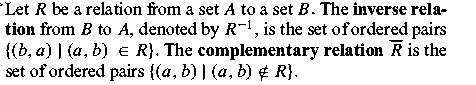 12
L Al-zaid                     Math1101
Example:
  A={1,2,3} and
R={(1,2),(1,3),(2,2),(3,2)}
R-1 ={(2,1),(3,1),(2,2),(2,3)}
13
L Al-zaid                     Math1101
The composition of two relations
Let R be a relation from a set A to a set B and S a relation from B to a set C. The composite of
R and S is the relation consisting of ordered pairs (a,c), where aϵA, cϵC , and for which there exists an element bϵB such that (a,b)ϵR and (b,c) ϵ S. We denote the composite of R and S by S◦R.
14
L Al-zaid                     Math1101
EXAMPLE 20
What is the composite of the relations R and S, where R is the relation from {1,2,3} to {1,2,3,4}
with R = {(1,1) , (1,4), (2,3), (3,1) , (3,4)} and S is the relation from {1,2,3,4} to {0,1,2}
with S = {(1,0), (2,0), (3,1 ) ,(3,2), (4,1)}?
Solution:
15
L Al-zaid                     Math1101
Homework
Page 527
1 (a,b,c)
3 (a,b,c,d,e,f)
24 (a,b)
25 (a,b)
28 (a,b,c,d)
30
16
L Al-zaid                     Math1101